播放音效
1
使用「聲音」程式區塊
2
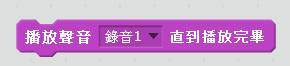 播放音效直到播完畢，如果音檔是8秒，則要等待8秒後，才會執行下一個程式區塊。
3
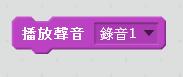 一開始播放之後，就開始執行下一個程式區塊，不會等待音檔播放完畢。
4